1.Акције и обвезнице2.Благајнички запис и сертификат
У ОКВИРУ ОВЕ ПРЕЗЕНТАЦИЈЕ БИЋЕ ПРИКАЗАНИ НАСТАВНИ САДРЖАЈИ ЗА ДВЕ ЛЕКЦИЈЕ ПО ВАШЕМ ПЛАНУ И ПРОГРАМУ. Ученици се упућују на уџбеник стране 181, 182,183 и 184.
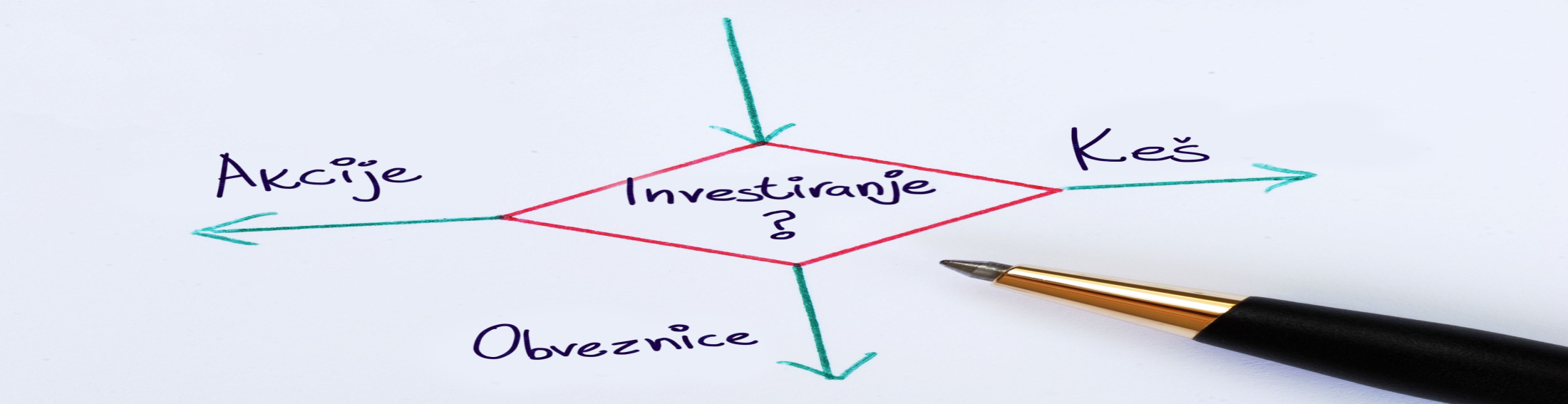 АКЦИЈА И ЊЕНЕ ОСНОВНЕ КАРАКТЕРИСТИКЕ:
- ХОВ КОЈА ГЛАСИ НА ДЕО ОСНОВНОГ КАПИТАЛА
- .ИЗДАЈЕ ЈЕ АКЦИОНАРСКО ДРУШТВО СА НОМИНАЛНОМ ВРЕДНОШЋУ
- ВЛАСНИЧКИ ИНСТРУМЕНТ
  - ОДРАЖАВАЈУ ВЛАСНИЧКИ ОДНОС
   - КУПОВИНОМ АКЦИЈЕ КУПАЦ(ИНВЕСТИТОР) ПОСТАЈЕ СУВЛАСНИК
   - ПРОДАЈОМ АКЦИЈА  СТИЧЕ СЕ СОПСТВЕНИ КАПИТАЛ

   - Постоје две врсте акција:
ОБИЧНЕ     
                2.ПРЕФЕРЕНЦИЈАЛНЕ
ИЗДАЈЕ СЕ У ДЕМАТЕРИЈАЛИЗОВАНОЈ ФОРМИ И ГЛАСИ НА ИМЕ
ПОРЕД ЕЛЕМЕНАТА ХОВ САДРЖИ И СЛЕДЕЋЕ :
Ознаку класе, номинални износ
Податак о праву гласа и садржај посебник права
- Акције имају номиналну, рачуноводствену и тржишну вредност, као и емисиону цену.
ХОВ КОЈОМ СЕ ЊЕН ИЗДАВАЛАЦ КАО ДУЖНИК ( ЗАЈМОПРИМАЦ) ОБАВЕЗУЈЕ ДА ЋЕ У ОДРЕЂЕНОМ РОКУ ВРАТИТИ ЗАЈМОДАВЦУ (ИНВЕСТИТОРУ) ПОЗАЈМЉЕНИ НОВАЦ И ПЛАТИТИ МУ ОДРЕЂЕНИ ИЗНОС КАМАТЕ
НАЈЗНАЧАЈНИЈА ДУЖНИЧКА ХОВ
ОДРАЖАВА  КРЕДИТНЕ, ДУЖНИЧКО-ПОВЕРИЛАЧКЕ ОДНОСЕ
ОМОГУЋАВА ЕМИТЕНТУ ДА ПРИКУПИ СРЕДСТВА ЗА ФИНАНСИРАЊЕ СВОЈИХ ПОТРЕБА
КАМАТА НА ОБВЕЗНИЦУ СЕ НАЗИВА КУПОН
КАМАТНА СТОПА ПО КОЈОЈ СЕ ПЛАЋА НАЗИВА СЕ КУПОНСКА СТОПА
ОСНОВНЕ КАРАКТЕРИСТИКЕ ОБВЕЗНИЦЕ:
САДРЖИ  ЕЛЕМЕНТЕ:
- ФИКСИРАН ДАТУМ (РОК  ДОСПЕЋА) КАДА СЕ ПОЗАЈМЉЕНА СУМА МОРА ВРАТИТИ
- УГОВОРЕНА КАМАТНА СТОПА
- НОМИНАЛНИ ИЗНОС(ГЛАВНИЦА)
КАРАКТЕРИСТИКЕ БЛАГАЈНИЧКОГ ЗАПИСА:
КРАТКОРОЧНА ДУЖНИЧКА ХОВ КОЈА СЕ ЕМИТУЈЕ У ЦИЉУ ПРИКУПЉАЊА СЛОБОДНИХ НОВЧАНИХ СРЕДСТАВА
ПРЕНОСИВА ПОТВРДА КОЈА ГЛАСИ НА ОДРЕЂЕНИ НОВЧАНИ ИЗНОС
ИЗНОС НА КОЈИ ГЛАСИ ОДРЕЂУЈЕ 
ИЗДАВАЛАЦ
КРАТКОРОЧНА ОБВЕЗНИЦА БЕЗ КУПОНА КОЈА СЕ ПРОДАЈЕ УЗ ДИСКОНТ
МОГУ ГА ЕМИТОВАТИ: ЦЕНТРАЛНА БАНКА, БАНКЕ И ФИНАНСИЈСКЕ ИНСТИТУЦИЈЕ
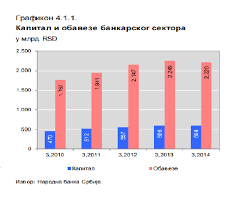 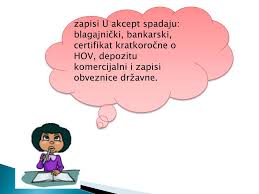 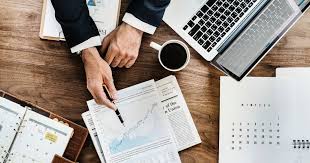 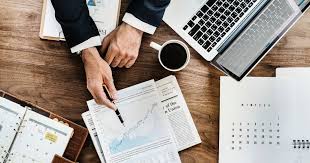 - ИЗДАЈЕ БАНКА ИЛИ ДРУГА ФИНАНСИЈАСКА ОРГАНИЗАЦИЈА

- ЗАВИСНО ОД РОКА ДОСПЕЋА ПОСТОЈЕ ДВЕ ВРСТЕ СЕТРИФИКАТА:
1.КРАТКОРОЧНИ 
2.ДУГОРОЧНИ
СЕРТИФИКАТ О ДЕПОЗИТУОСНОВНЕ КАРАКТЕРИСТИКЕ:-ДУЖНИЧКЕ ХОВ- ЕМИТЕНТ СЕ ОБАВЕЗУЈЕ ДА ЋЕ ИМАОЦУ СЕТРИФИКАТА ИСПЛАТИТИ ИЗНОС ДЕПОНОВАНИХ СРЕДСТАВА СА ПРИПАДАЈУЋОМ КАМАТНОМ СТОПОМ У УТВРЂЕНОМ РОКУ- ПОТВРДА О ОРОЧЕНОМ ДЕПОЗИТУ КОД БАНКЕ- САДРЖИ: НАЗНАЧЕНИ ИЗНОС, ПЕРИОД УЛАГАЊА И КАМАТНА СТОПА- СЕРТИФИКАТ ЈЕ КАМАТНА ХОВ
Домаћи задатак:
Драги ученици, 
Ваш задатак за следећи час јесте да изаберете једну од четири хов по избору које смо обрадили, да је објасните и анализирате на свој начин кроз пар реченица. Задатак доставити у google-classroom учионицу. Уколико неко није у могућности да достави на тај начин нек достави као до сада, путем вибер групе и мејла.